Bell Work
Please get an index card from the back counter.
On it answer the following questions:
What is one thing you like about math (or feel you are good at)
What is one thing you do not like about math (or struggle with)
What is one thing you wish your teacher knew about you
What is one thing you will do in this course to be successful?
Review Unit  Fractions
Number Sense
What Format? (notes)
Mixed to Improper (notes)
Addition (notes)
Subtraction (notes)
Try It!
Change from mixed fractions to improper fractions
Solve
Solve
Try It! Solutions
Change from mixed fractions to improper fractions
Solve
Solve
Addition (activity)
Subtraction (activity)
Bell Work
[Speaker Notes: The 2 suggestions are the same… but one gives you really thin pizza slices...  This gets to the idea that any fraction can be written as the sum to unique unit fractions]
Multiplication (notes)
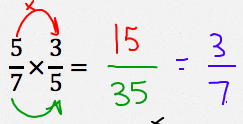 Ensure improper form

What is the Final Sign? (same signs = positive; opposite signs = negative)

Numerator TIMES Numerator

Denominator TIMES Denominator

Simplify (if necessary)
Division (notes)
Cross Multiply
Multiplication (activity)
Division (activity)
Try It!
Solve
Solve
Try It! Solutions
Solve
Solve